WELCOME EVERYONE
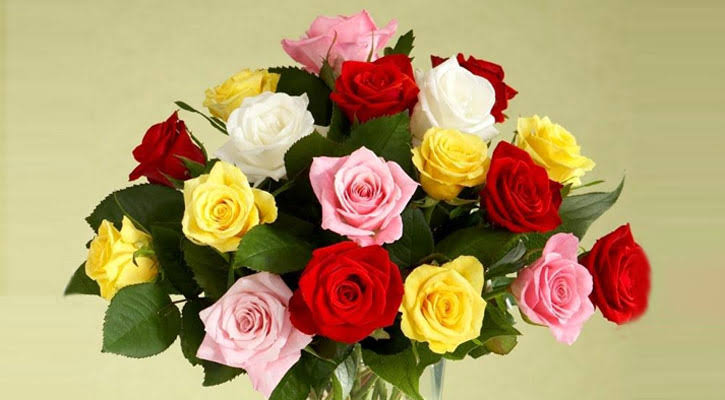 Presented by:
Md.Shakhawat Hossain 
Assistant Teacher 
Borogangni Govt.Primary School 
Alamdanga,Chuadanga. 
shakhawat041086@gmail.com
Lesson Identity
Subject :English 
Class:Two
Unit:2
Alphabet  
Lesson:4-6
Page:05
Learning outcomes -
Listening
1.1.1 become familiar with English sounds by listening to common English words
Speaking 
1.1.1repeat after the teacher words and phrases with proper sound and stress.
1.1.2 say words and phrases with proper sound and stress.
Reading 
1.2.1 recognize and read the alphabet both small and capital (non cursive) 
1.3.1 recognize and read the name of object having the same initial and final sound
1.4.1 read words and phrases with the visual clues(30 new words) and simple  sentences.
Good morning students!
How are you?
I’m fine thank you.
Now look, listen and say
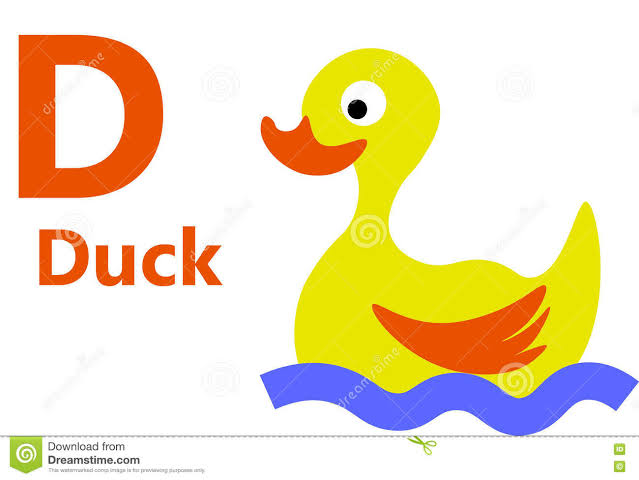 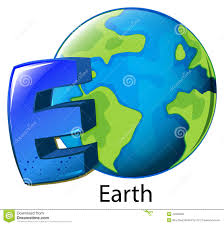 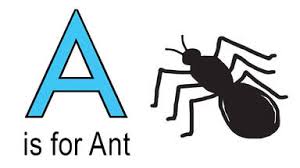 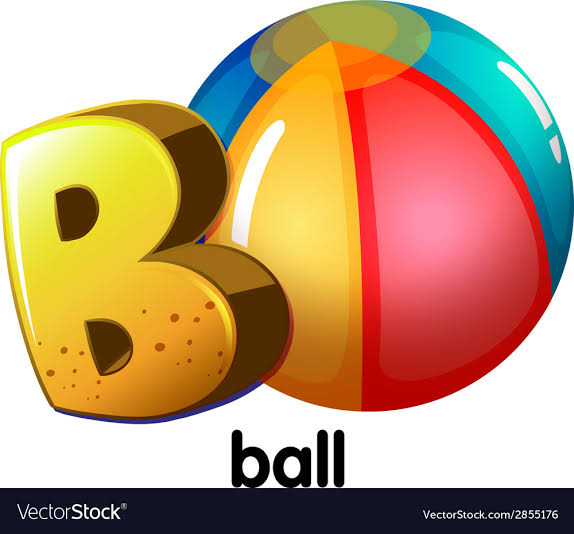 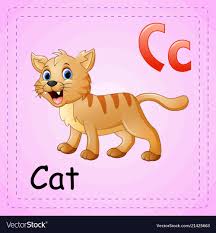 Today’s lesson
Alphabet, f,g,h,i and j
Lets see some pictures and repeat after me
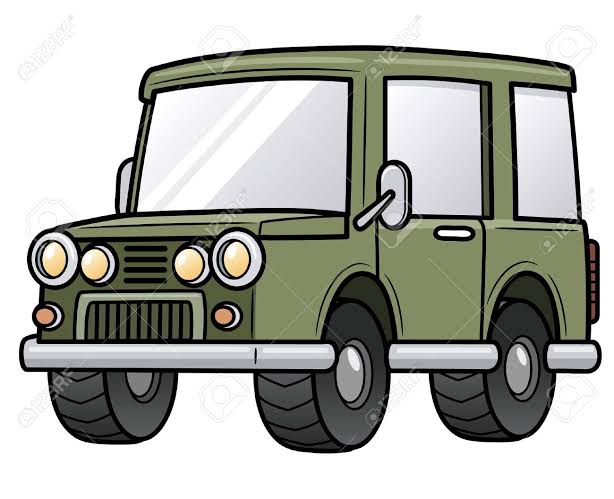 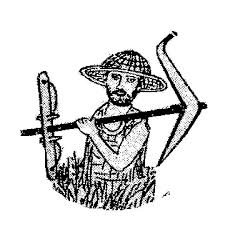 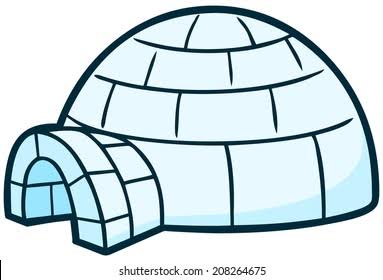 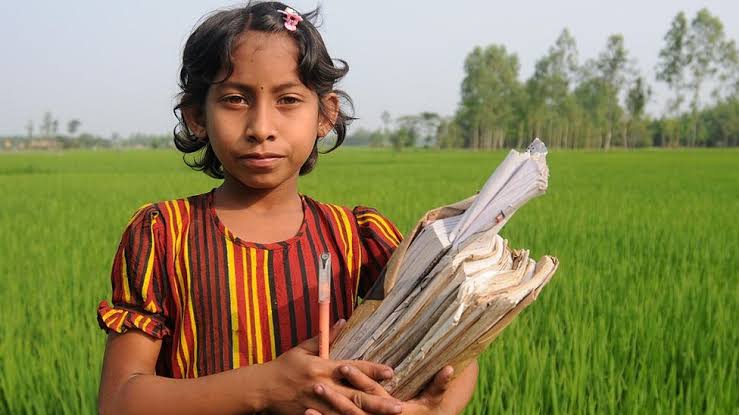 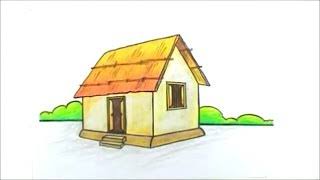 This is an igloo
This is a hut.
This is a jeep
This is a girl
This is a farmer
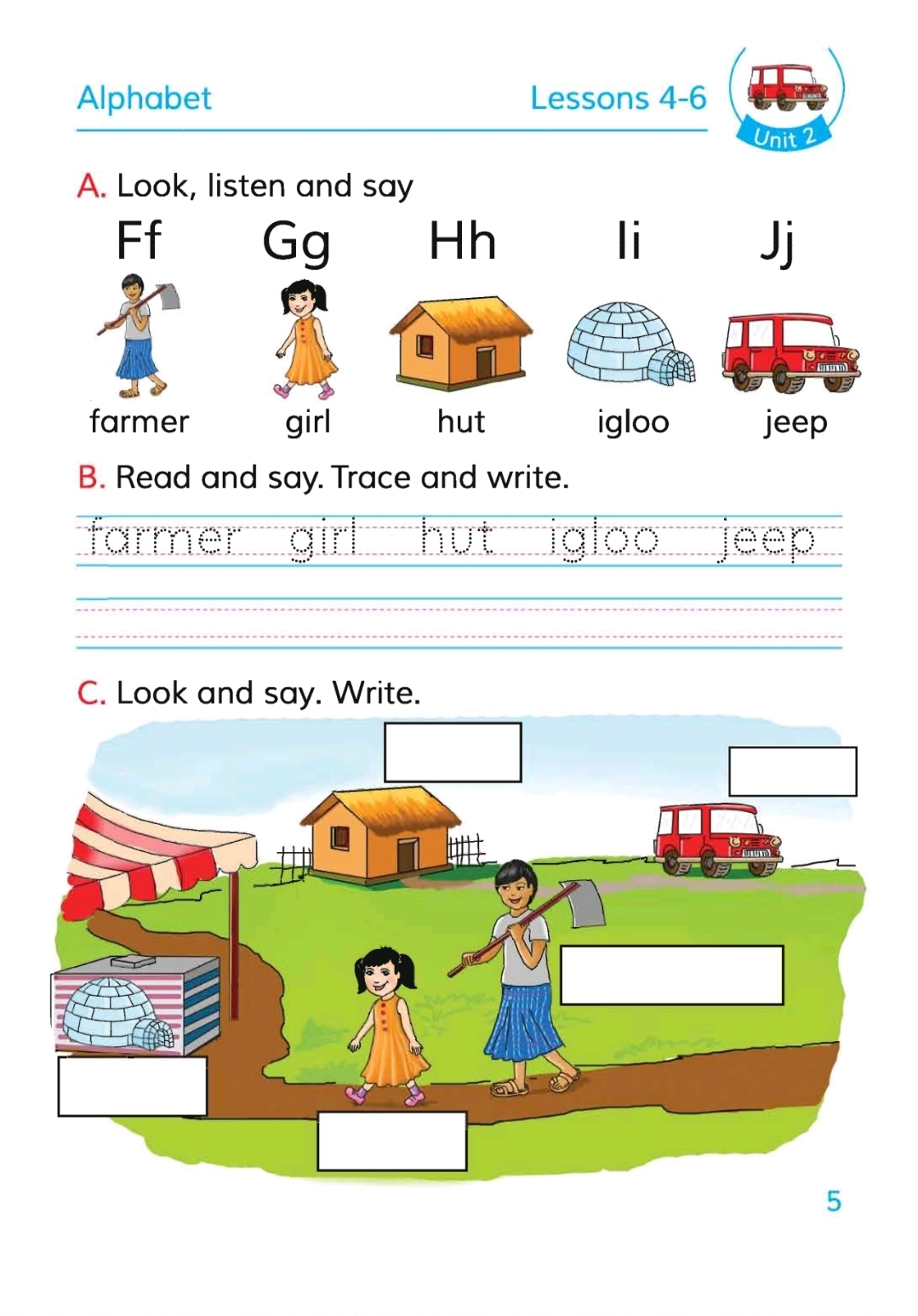 Let’s open at page 05.
Activity A.Look,listen and say.
Now work in pair
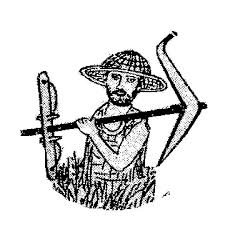 Ask your partner what do you see in this picture  ?
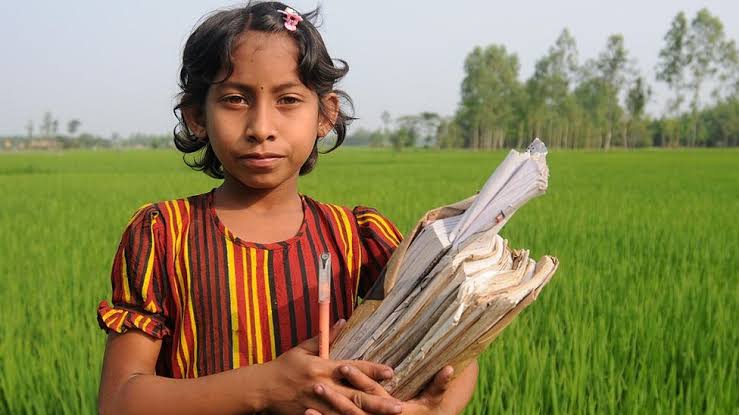 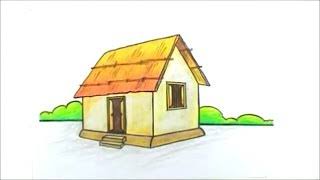 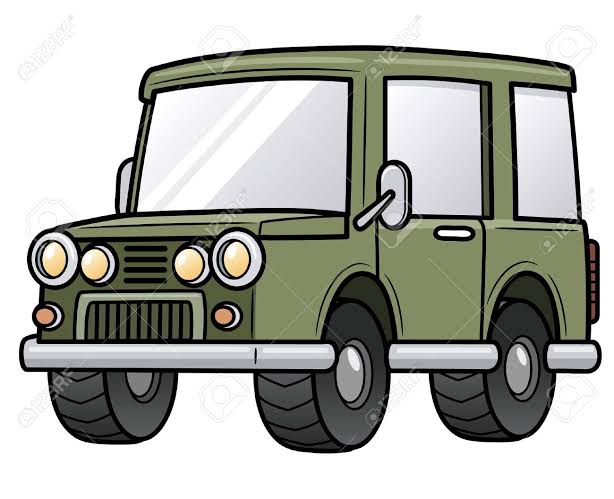 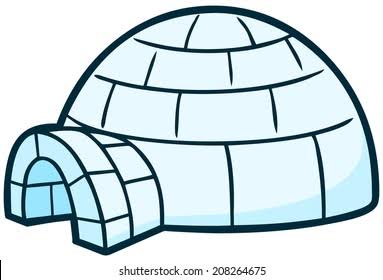 This is a farmer
This is a hut
This is a girl.
This is an igloo
This is a jeep
Now say some more words related to the alphabet- f,g,h,i and j.
Now look some more pictures (f,g,h,i,and  j) and say
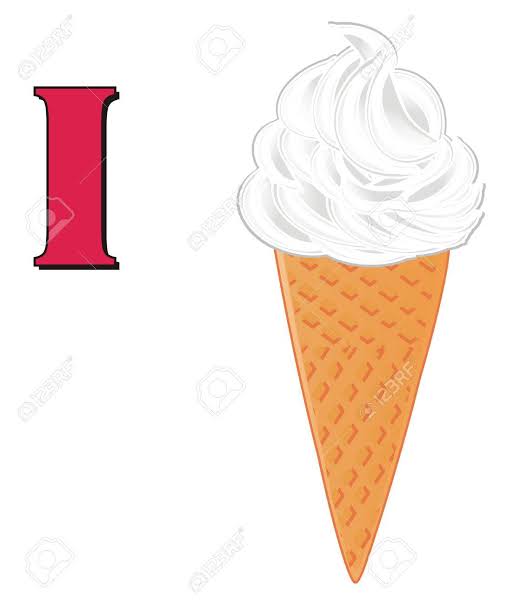 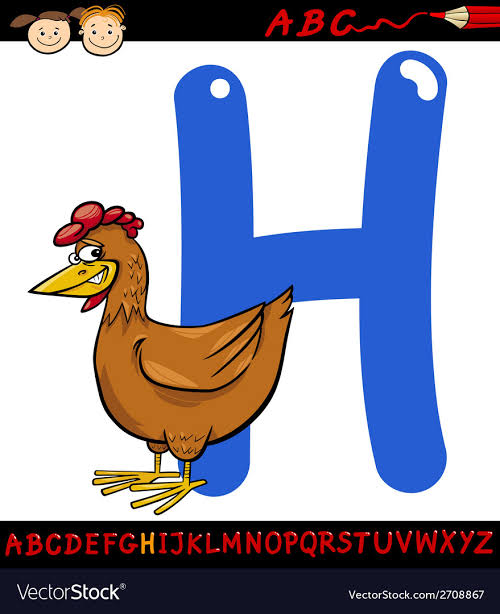 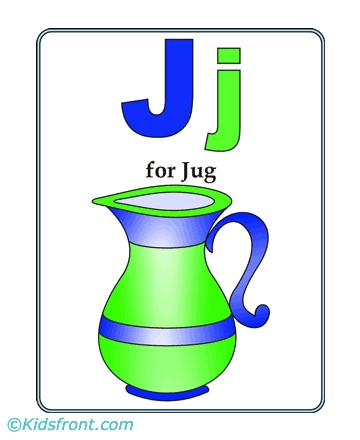 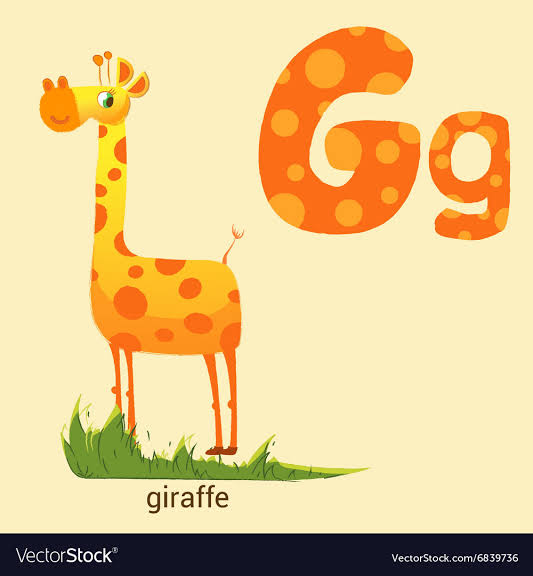 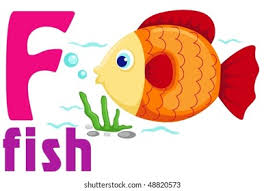 Home work
Write one word for each alphabet we learn today.
Thank you all
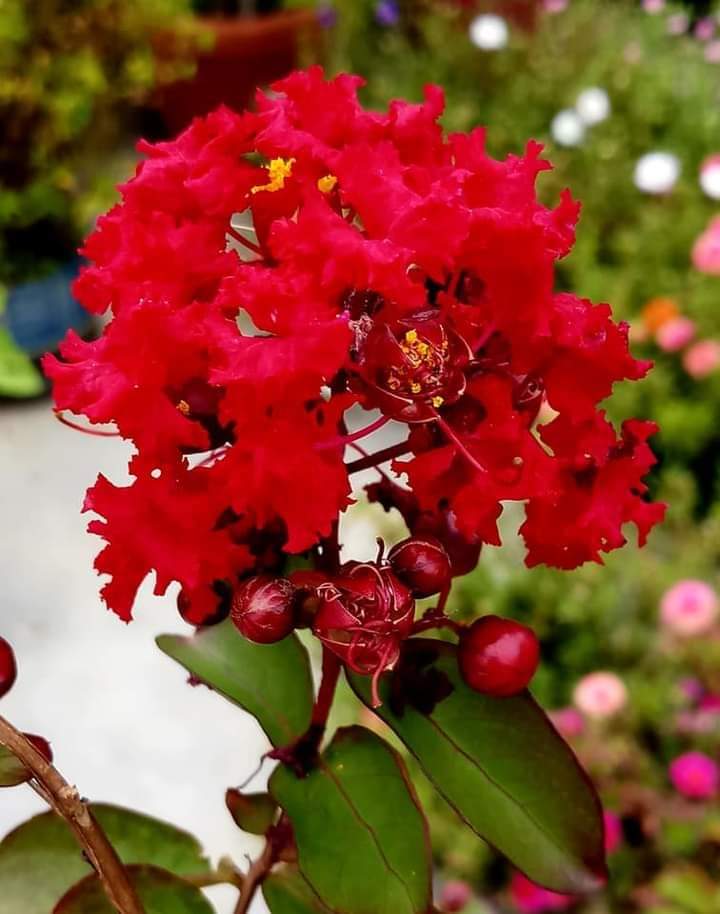